The sights of London
Geography 
& 
Travelling
Astana
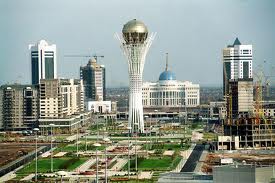 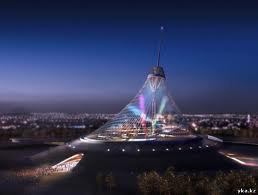 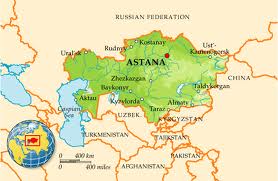 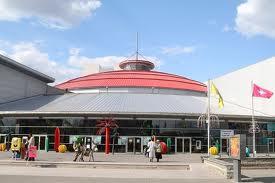 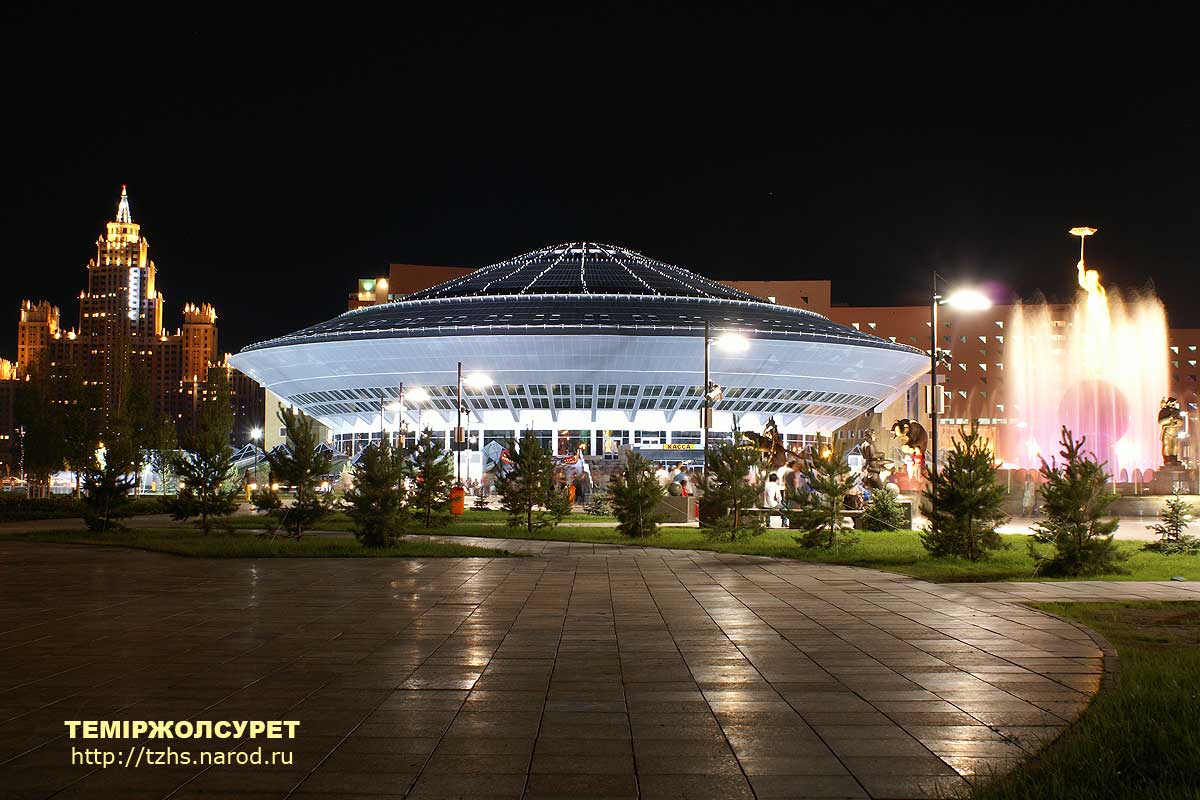 London
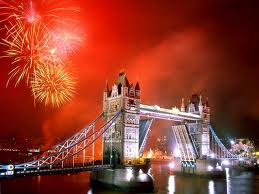 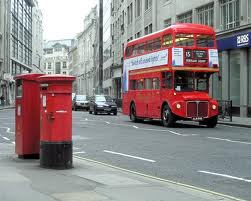 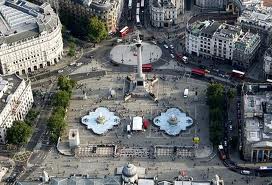 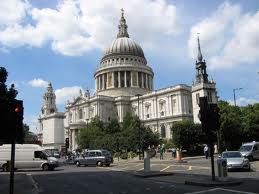 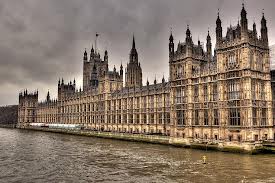 The sights of India
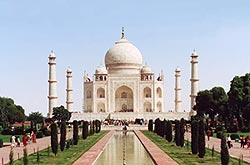 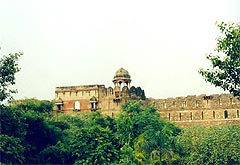 Tadzh Mahal is in Agra
Red Fort
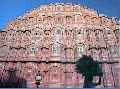 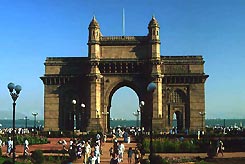 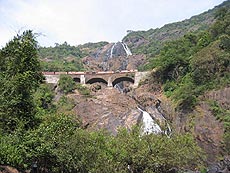 Kutb-Minar (the Tower of Victory)
Bombay
Gоа
United Arab Emirates
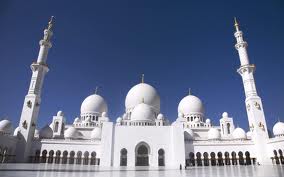 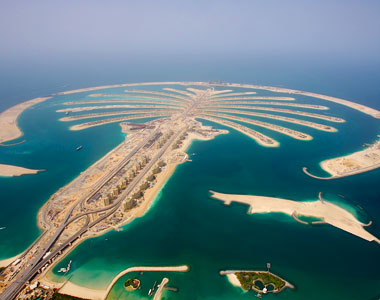 Grand Mosque
Palm Island
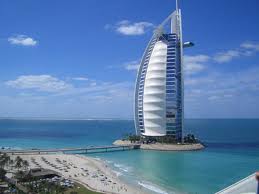 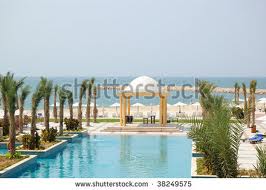 Burj Al Arab Hotel
Swimming pool and beach area
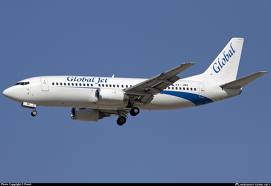 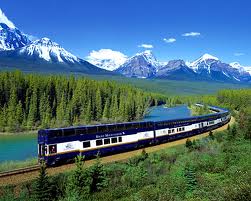 Every country has                 the welcome homeEast or West,                               like homeThere is no place                           its customsThe wider we roam                        home is best
Stages of the lesson
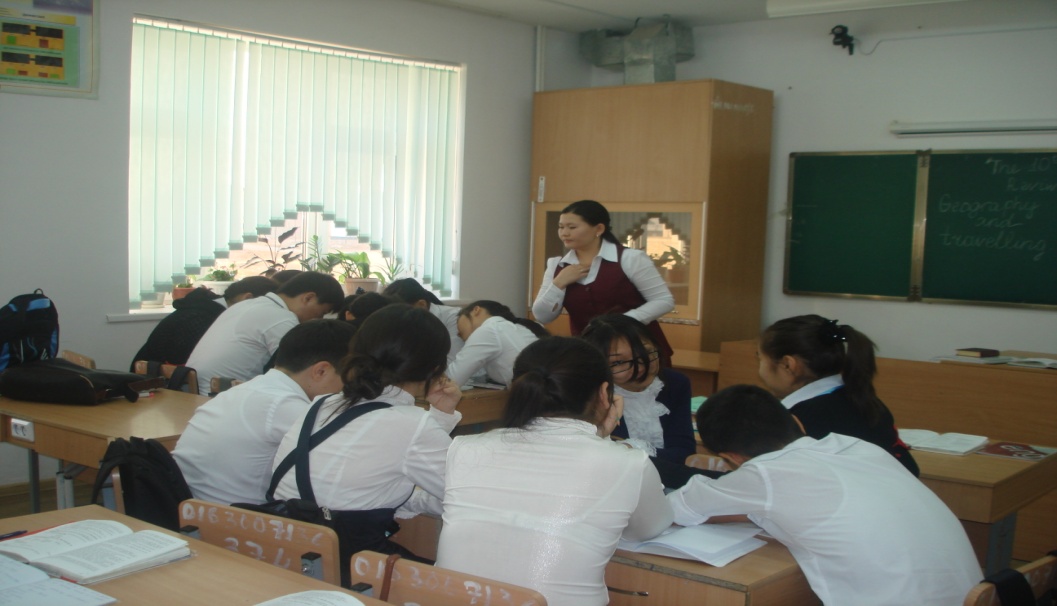 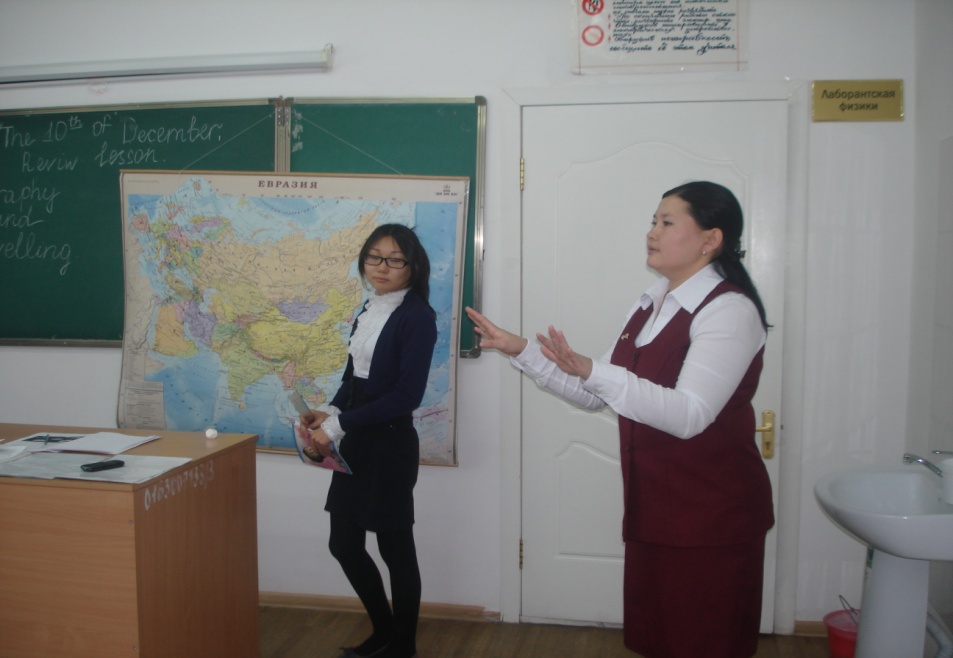 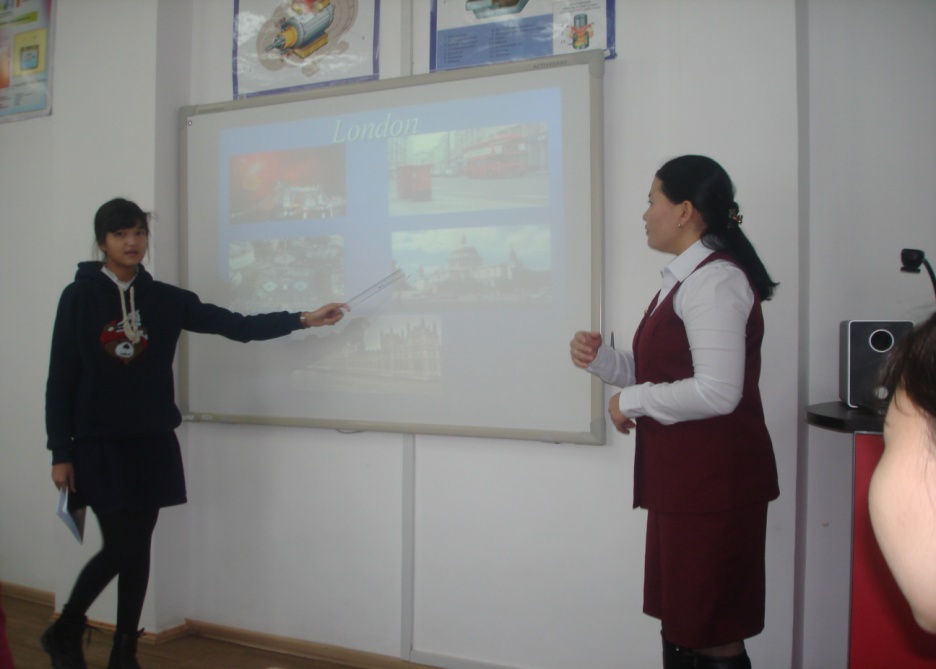 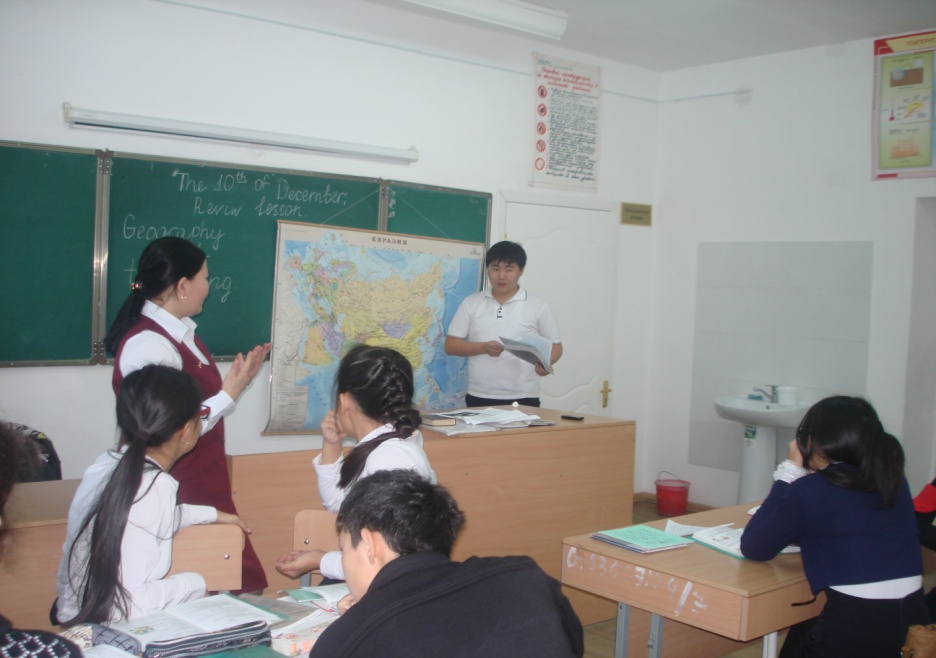